AYDIN HACI KADRİYE ARSLAN REHBERLİK VE ARAŞTIRMA MERKEZİ
ERGENLİK İLETİŞİM
SINIF YÖNETİMİ
13.11.2012
1
“Ergenlik çağı ” çocukluktan yetişkinliğe geçiş hazırlıklarını içine alan, sosyal, biyolojik, psikolojik olarak hızlı değişimlerin yaşandığı bir gelişim dönemidir. Kesin yaş sınırı çizilememekle birlikte, her iki cins için de 12-21 yaş olarak verilebilir. Ergenliğin bitişi ise her toplumda, her kültürde farklı olur.
13.11.2012
2
• Gençlik (Ergenlik) dönemi gelişim sürecinin en önemli 
evresini oluşturur. 
• 12-15 yaş dolaylarını olumsuz bir dönem olarak 
nitelendirmektedirler. 
• Karşıtlık, dengesizlik olgularıyla nitelendirilen bu 
dönemden sonra gelen 
16-21 yaşları arasındaki dönem ise, olumluluk dönemi 
olarak kabul edilmektedir.
13.11.2012
3
Ergenlik döneminin en önemli süreci  “bedensel gelişim” dir. 
Bedensel yapıda en önemli gelişmeler boy ve ağırlık artışı, iskelet ve kas gelişimi, iç salgı sistemindeki gelişme ve çeşitli organlarda görülen büyümelerdir. 
 Hormon dengesinde bir takım değişiklikler yaşamakta, buna bağlı olarak da farklı duygu ve davranışlar oluşmaktadır.
13.11.2012
4
Aynı zamanda bedensel gelişim duygusal, toplumsal ve zihinsel olgunlukların temelini oluşturmaktadır. 
Bu dönemde dengeli ve uyumlu ilkokul çocuğu gider, yerine oldukça tedirgin güç beğenen, çabuk tepki gösteren bir genç gelir.
 Duyguları hızlı iniş ve çıkışlar gösterir, çabuk sevinir ve üzülür.Olur olmaz her şeyi sorun yapar. Tepkileri önceden kestirilemez olur. Derslere ilgi azalmış, çalışma düzeni bozulmuştur.
13.11.2012
5
Gencin bu dönemde düşünce dünyası genişler, soyut ve teorik düşünme başlar. 
	Dolayısıyla genç her şeyi sorgular.  Çoğu zaman; sırf kendisini farklı bir birey olarak ortaya koyabilmek amacıyla yerleşik değerleri reddedebilir. Çünkü kendisinin anne-babasının bir kopyası ya da uzantısı değil, ayrı ve bağımsız bir birey olduğunu ispatlamaya çalışma bu dönemin en belirgin özelliğidir.
13.11.2012
6
Fırtınalı ve gerginlik dönemi olarak da 
açıklanabilir.
Ergenlik döneminde, Otoriteye karşı 
olma, söz dinlememe,hata bulma,
eleştirme  gencin genel 
tutumlarındandır.
13.11.2012
7
Ergenlik dönemi genel özellikleri:
 Asi olma
 Arayış içinde olma
 Çabuk öfkelenme
 Dış görünüşün önem kazanması
 Kaygılı durum
 İçe dönme, kapanma
 Özerk olma çabası
 Çabuk heyecanlanma
13.11.2012
8
Ailenin geri plana düşüp arkadaşların ön plana gelmesi
  Psikolojik yapısında sürekli iniş-çıkışlar yaşama
  İlgi alanları ve zevklerin hızla değişmesi
  Bir gruba ait olma gayreti
  Hızlı değişim
  Cinselliğinin farkına varma
  Sakarlık
9
Sınıf yönetimi nedir?
        Sınıf nasıl yönetilir ?
        Neden sınıf yönetimi?
        Gereklimidir?
        Sınıfı kim yönetir?
        Öğretmen  yöneticimidir?
13.11.2012
10
Açıkalın (1994) ın ‘’okul yöneticisi kadar kalitelidir’’  yargısından yola çıkarak , ‘’sınıf öğretmenin yönetim kalitesi kadar iyi bir yerdir’’ denilebilir.
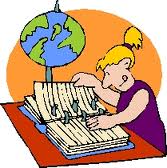 13.11.2012
11
Çünkü öğretmenin görevleri arasında önemli bir yeri sınıf yönetimi tutmaktadır. Sınıf yönetimi konusunda istenen yeterliğe sahip olmayan öğretmenlerin sınıflarında kaliteli öğretim ve öğrenmenin ortaya çıkmayacağı söylenebilir.
13.11.2012
12
Öğretmenin öğretim etkinliğine geçmeden önce  sınıfı yönetmesi, yani sınıfı öğretime hazır hale getirmesi gerekir.Bu durum yerine göre öğretimden daha önemli olabilir.
13.11.2012
13
SINIF YÖNETİMİ:
-Öğrencilerin öğrenmelerine yardımcı olan düzenli ve güvenli bir sınıf ortamının oluşmasını ifade eder.
13.11.2012
14
Sınıf yönetimi:
Öğrenci davranışı güç, baskı ya da zorlama ile değil, öğrencilerin katılımı ve kendi istekleri ile öğrenir hale getirmektir.
Basit anlatımı ile öğrenmeyi sağlayıcı bir sınıf ortamının oluşturulmasıdır.
13.11.2012
15
Sınıf yönetimi ne değildir:

-Öğretmenin otoritesinin sınıfta hakim kılınması değildir.

-Disipline dayanan bir anlayış değildir.

-Öğretmen ve öğrenci ilişkilerinde aşırı kuralcılık değildir.

-Tek yönlü öğrenme değildir.
13.11.2012
16
ÖĞRETMENLERDE OLUMLU TUTUM VE DAVRANIŞLAR
    Neden bazı 
Öğrenciler derse
Devam etmezler, 
Veya hep geç gelirler
Neden bazı öğrenciler
Dersi dinlemek için isteksizdirler.
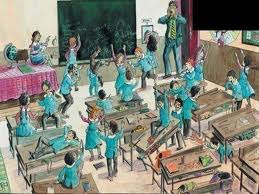 13.11.2012
17
Neden bazı öğrenciler ders esnasında istenmeyen davranışlar gösterirler?
	     Neden bazı öğrenciler ders esnasında kendi hayal dünyasındadırlar?
13.11.2012
18
Neden bazı öğrenciler sürekli teneffüs olmasını isterler?
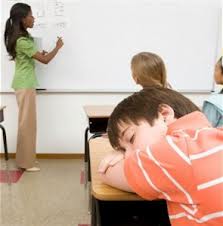 13.11.2012
19
Dışarıdan bakıldığında veya klasik eğitim anlayışında bu sorunların öğrencilerden kaynaklanan sorunlar olduğu ve çözümünü de öğrencilerin bulması gerektiği düşünülür.
	     Ama yeni eğitim anlayışına göre bu sorunların çeşitli nedenleri ve farklı kaynakları var bunların içerisinde birazdan sayacağımız öğretmen tutum ve davranışları da öğrenci davranışları üzerinde çok etkili.
13.11.2012
20
Saygı,
Koşulsuz kabul,
Saydamlık,
Empati,
13.11.2012
21
Öğretmen gücünü; öğrencilerle açık ,içten , dürüst , yanılabileceğini   kabul eden , iyi ilişkiler kurarak , sınıfın havasını sosyal açıdan iyi yapılandırarak kullanmalıdır.
13.11.2012
22
Öğretmen sabırlı, soğukkanlı , öfkesini yenebilen, olumsuz duygularını bastırabilen, duygu ve heyecanlarını normal düzeyde tutan birey olmalıdır.
13.11.2012
23
Öğrencilerden biri öğretmenle tartışmaya girdiğinde, sakinlik korunmalı ve gerginlik yaratan durumdan mümkün olduğunca uzaklaşılmalı.
13.11.2012
24
SINIFTA KONTROL EDİLEMEYECEK OLAYLAR OLDUĞUNDA OKUL YÖNETİMİNE HABER VERİLMELİ.
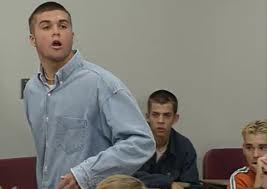 13.11.2012
25
Aşırı otoriter öğretmen,  öğrenciyi korkutur  öğretmenin onları arkadaşlarının önünde zor duruma düşüreceğini  düşünmeleri öğrencilerde kaygı yaratır.
13.11.2012
26
Öğretmen her söz ve eyleminin farklı öğrencileri nasıl etkileyeceğini düşünüp , uygun ve olumlu davranmalıdır.
13.11.2012
27
Gülümsemek ,
 Güzel giyinmek , 
 Öğrenciyi çok iyi tanımak,
 Öğrenciden yana tavır, 
 Sevincini paylaşmak,
Üzüntülü olduğunda , neden olduğunu 
sormak.
13.11.2012
28
İletişim sadece sözle değil çok daha etkileyici olabilen  kısa sürede sonuç getiren göz teması, el kol yüz hareketleri , yürüyüş biçimi, öğrenciye yaklaşma, dokunma, şekilleriyle kurulmalıdır.
13.11.2012
29
Ümit ve güven vermek “Sende benim gibisin, bana benzer özelliklerin var”demek.
	Günaydın , lütfen , tabii ki  neden olmasın, özür dilerim demek.
13.11.2012
30
Öğrencilerin isimlerini en kısa zamanda öğrenerek, her fırsatta öğrencilere isimleri ile hitap etmek.
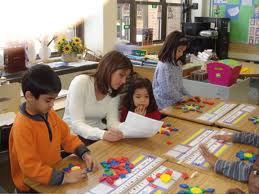 13.11.2012
31
Öğretmen öğrenci sorunlarının çözüleceğine inanmalı ve bunun için vakit ayırmalıdır.
		Öğretmen sorunu olan her öğrenci ile bir olmalı ama kendi kimliğini unutmamalıdır.
13.11.2012
32
Öğretmen öğrenci sorunlarının gizliliğine saygı duymalıdır.
	dayak atan bir öğretmen , dayak atmayı öğrenciye öğretendir.
13.11.2012
33
Belli öğrencilere özel ilgi göstermekten sakınılmalı. Öğrenciler sınıfta oluşan , adalet duygularını sarsan uygulamalara karşı duyarlıdırlar.
13.11.2012
34
Uygun davranışa ilgi gösterilmeli ve sınıfta iyi niyet oluşturulmalı.
13.11.2012
35
Dönem başında yönetim ilkeleri oluşturulmalıdır.
	     Sınıf kuralları oluştururken öğrenci katılımı sağlanmalıdır.
13.11.2012
36
Sınıf kurallarının nedenleri açıklanmalıdır.
	     Öğrenci üzerine değil kabul edilmeyen davranış üzerine odaklanılmalıdır.
13.11.2012
37
İlgi çekmeye yönelik küçük yanlışlar göz ardı edilmelidir.
	   Öğrenciler ceza ve not ile tehdit edilmemelidir. 
	   Öğrencilerle asla alay edilmemelidir.
13.11.2012
38
Büyük boyutta uygunsuz davranış , özel toplantı yada danışma yoluyla düzeltilmeye çalışılmalıdır.
13.11.2012
39
İstenen davranışı sergileyen öğrenci mutlaka görülmelidir. 
          Uygunsuz davranışta bulunan öğrenciye kısa bir bakışla kızgınlık ifadesi verilmeli ,ancak bu bakış çok kısa sürmeli ve diğer arkadaşlarının dikkatini çekmemelidir.
13.11.2012
40
Ben dili kullanılabilir, öğrenciye doğru yürür gibi yapılabilir.
   	Öğrencinin yeri değiştirilebilir.
	   Disiplin problemlerine engel olmak onları düzeltmekten daha kolaydır unutmayınız.
13.11.2012
41
Olumsuz öğretmen tutum ve    davranIşlarI
Günlük zaman ve şartlar için uygun olmayan etkinlik.
   	Alay etme , tutarsızlık.
13.11.2012
42
Kaba ve düşüncesiz olmak.
	Öğrenci ayrımı yapmak.
	Öğrenciler hakkında dedikodu yapmak.
13.11.2012
43
Ders ve sınıf amaçlarını öğrencilere anlatmada başarısız olmak.
	    Her gün aynı yöntemi kullanmak.
13.11.2012
44
Ezbere dayanan öğrenme ve ölçmeye fazla yer vermek.
	   Öğrencilerin isimlerini unutmak veya onlara isimleri ile seslenmemek.
13.11.2012
45
Derse geç gelmek ve derse başlayamamak.
	     Sürekli emir cümleleri kullanmak ve hata yaptığında özür dilememek.
13.11.2012
46
Neşeli, mutlu ve kendine güvenli olmamak.
	     Öğrencileri tanımamak ve  hepsinin derse katılımını sağlayamamak.
13.11.2012
47
Öğrencilere çok kaba davranmak , bağırarak konuşmak , kontrolü kaybetmek.
	     Öğrencilerle zıtlaşmak ve güç yarışına girmek.
13.11.2012
48
Öğrencileri birbirleri ile karşılaştırmak
13.11.2012
49
“Ben öğretmenim siz öğrencisiniz    kararları ben veririm” havası yaratmak.
13.11.2012
50
Öğrencilerle ilgili bütün kararları  öğrencilere danışmadan almak.
	   Öğrencilerden kapasiteleri üzerinde beklentiye girmek.
13.11.2012
51
Öğrencilerin ilgi ve yeteneklerini göz önünde bulundurmama herkesten aynı performansı bekleme.
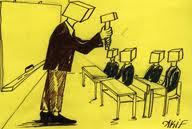 13.11.2012
52
Sınıfta yaşanan sorunları diğer zamanlara , taşıma.
 	   Kendi sorunlarını , özel hayatını , sınıfa taşıma ve kendinden çok bahsetme.
13.11.2012
53
Teknolojik gelişmeleri ve yeni yöntem ve teknikleri takip etmemek.
	   Kılık kıyafetine dikkat etmemek , bakımlı ve temiz olmamak.
13.11.2012
54
Kitaba çok bağlı kalmak bir şey anlatırken öğrencilerle göz  teması kurmamak.
	    Bir şey anlatırken sürekli aynı yöne veya aynı öğrencilere bakarak  konuşmak.
13.11.2012
55
Öğrencilere karşı ahlaksal ve sosyal sorumluluklarını yerine getirmemek.
	  Öğrencilerle mesafe ve ilişkisini ayarlayamamak.
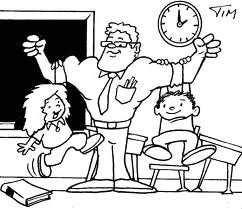 13.11.2012
56
Derse girerken öğrencilerin ruh hallerini ve sınıf atmosferini göz önünde bulundurmamak.
13.11.2012
57
Öğrenci velileri ile iletişim kurmama ,ev ziyaretlerinde bulunmama.
	   Sınıfta çözülemeyecek sorunları sınıf ortamında çözmeye çalışmak.
13.11.2012
58
Öğrencilerden istenen davranışların neden istendiğini açıklamamak.
	   Derse katılmayan cesaret edemeyen öğrencileri uygun şekilde teşvik etmemek.
13.11.2012
59
Öğrencileri diğer öğrencilerin önünde rencide etmek kişiliğine saygılı davranmamak.
	   Onların çocuk ve ergen olduğunu unutmak.
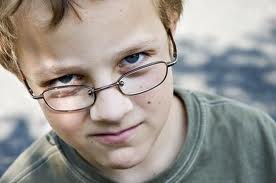 13.11.2012
60
Olumsuz vücut dili, sert duruş, sıkı bağlı kollar, sert el        hareketleri , utandırma , bozma , gururla oynama, küçük düşürme,
13.11.2012
61
küçümseme, hava atma, kendini övme, kaba kuvvet, çifte standartlı olma “ söylediğimi yapın, yaptığımı değil.
13.11.2012
62
Ses yükseltmek , esnemek, “burada benim sözüm geçer , “ son sözü söyleme de ısrar.
İspatsız doğrulukta ısrar, “zaten hepiniz böylesiniz, sizden beklemiyor değildim öğrenci milleti.”
13.11.2012
63
Emretme, 
Aşırı ödüllendirme ,
Ben sizin arkadaşınızım, 
Çık dışarı, terbiyesiz ,
İşe yaramaz, 
Ne yaptığın beni ilgilendirmez , 
Ben öyle istiyorum  o kadar.”
13.11.2012
64
Ödev vermiş olmak için ödev vermek “ madem susmayacaksınız bu cümleyi elli defa yazın.” 
	   Verilen sözü tutmamak, her şeye evet demek, tebeşir vs. atmak.
13.11.2012
65
Bir öğrenci için en olumsuz etken onun birey olduğunu , hakları olduğunu kabul etmemek ve ona sevgi ile yaklaşmamak.
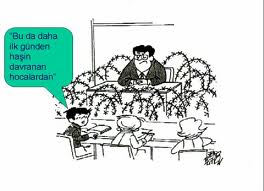 13.11.2012
66
TEŞEKKÜRLER
13.11.2012
67